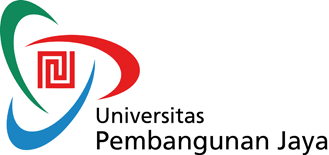 Konstitusi
Pendidikan Kewarganegaraan
Berasal dari bahasa Perancis “constituer”, yaitu sebagai suatu ungkapan yang berarti membentuk
Secara politis: konstitusi dimengerti sebagai kesepakatan penyerahan kekuasaan pada kedaulatan yang lebih tinggi atau kontrak sosial
J.J,. Rousseau: teori kontrak sosial, yang mengatakan bahwa manusia terlahir dalam keadaan bebas dan sederajat dalam hak-haknya,sedangkan hukum  merupakan ekspresi dari kehendak umum (rakyat)
Pengertian Konstitusi
Adanya keinginan anggota warga negara untuk menjamin hakhaknya yang mungkin terancam dan sekaligus membatasi tindakan-tindakan penguasa.
Adanya keinginan dari pihak yang diperi-ntah atau memerintah dengan harapan untuk menjamin rakyatnya dengan menentukan bentuk suatu sistem kenegaraan tertentu.
Adanya keinginan dari para pembentuk negara yang baru untuk menjamin tata cara penyelenggaraan ketatanegaraan.
Adanya keinginan untuk menjamin kerja sama yang efektif antar negara bagian.
Motif munculnya Konstitusi (Lord Bryce)
Rule of Law (supremasi hukum) adalah sebuah konsep yang mengedepankan penghormatan terhadap hukum.
Indonesia mengakui sebagai negara hukum karenanya adalah sesuatu hal yang wajar bila Indonesia kemudian membentuk konstitusinya sendiri: UUD 1945
Hubungan antara rule of law dan Konstitusi di Indonesia
UUD 1945 jika dilihat dari sudut pandang konstitusi sudah memenuhi semua persyaratannya, yakni: memiliki pembukaan dan batang tubuh
Persyaratan politis, formil maupun ideologis dari UUD 1945 juga sudah terpenuhi, karena dalam pembukaan UUD 45 terdapat filsafat negara yaitu Pancasila terdapat pula visi dan misi negara. 
Sementara pemisahan kekuasaan dan wewenang terdapat pada pasal-pasal batang tubuh  UUD 1945
UUD 1945 sebagai Konstitusi Indonesia
Terdapat filsafat negara dalam konstitusi
Terdapat visi dan misi didirikannya negara
Argumentasi epistemologis dan antropologis yang dipakai dalam UUD 1945
Perbedaan UUD 45 dengan konstitusi negara lain
Nilai yang terkandung dalam UUD 1945
Mengakui persamaan derajat, persamaan hak dan persamaan kewajiban antara sesama manusia.
Saling mencintai sesama manusia.
Mengembangkan tenggang rasa.
Tidak semena-mena terhadap orang lain.
Menjunjung tinggi nilai kemanusiaan.
Gemar melakukan kegiatan kemanusiaan.
Berani membela kebenaran dan keadilan.
Bangsa Indonesia merasa dirinya bagian dari masyarakat dunia Internasional dengan itu harus saling menghormati dan bekerjasama dengan bangsa lain
Nilai kemanusiaan
Percaya dan taqwa kepada Tuhan YME sesuai dengan agama dan kepercayaan masing-masing menurut dasar kemanusiaan yang adil dan beradab.
Hormat menghormati serta bekerjasama antara pemeluk agama dan penganut-penganut kepercayaan yang berbeda-beda sehingga terbina kerukunan hidup.
Saling menghormati kebebasan beribadah sesuai agama dan kepercayaan masing-masing.
Tidak memaksakan suatu agama atau kepercayaan kepada orang lain
Nilai religius
Kualitas perlindungan terhadap masyarakat dalam menuju kemakmuran.
Kualitas undang-undang untuk meningkatkan kesejahteraan masyarakat
Nilai Produktivitas
Hak dan kewajiban warga negara yang proporsional.
Tidak memaksakan kehendak dan suka ber empati.
Keseimbangan antara kehidupan jasmani dan rohani
Nilai keseimbangan
Bahwa kedaulatan berada di tangan rakyat, setiap warga negara memiliki kebebasan yang bertanggung jawab terhadap penyelenggaraan pemerintahan
Nilai demokrasi
Setiap warga negara memiliki hak, kewajiban dan kedudukan yang sama di hadapan hukum
Nilai kesamaan
Setiap warga negara tanpa pandang bulu wajib mentaati setiap hukum dan peraturan yang berlaku
Nilai ketaatan